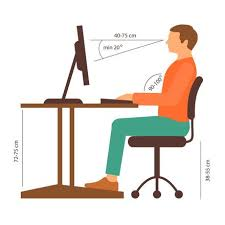 UNIVERSIDAD INTERNACIONAL SEK
MAESTRÍA EN ERGONOMÍA LABORAL
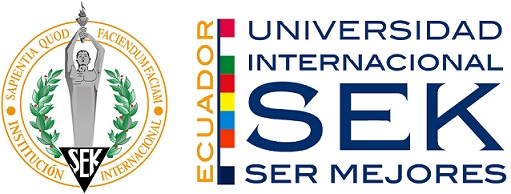 Prevalencia de Trastornos musculo esqueléticos por posturas forzadas en docentes que realizan teletrabajo.
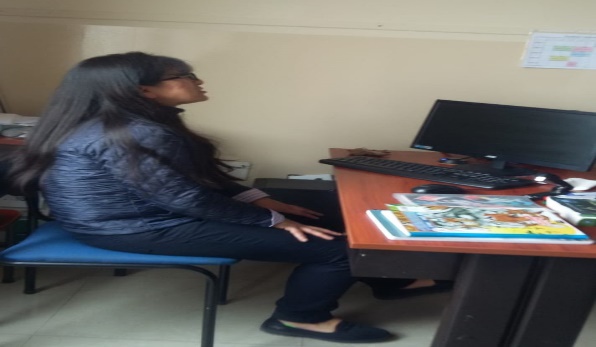 Autor: Md. Marlene Natali Carrera Miranda
Tutor:  MSc. Aimée Vilaret
OBJETIVO.
Determinar la prevalencia de trastornos musculo-esqueléticos  por  posturas forzadas  en docentes que realizan teletrabajo.
JUSTIFICACIÓN
Debido a la pandemia por el SARS-COV-2 se ha implementado el confinamiento y teletrabajo como medida preventiva.
Durante el teletrabajo los docentes han implementado puestos de trabajo en el domicilio con los inmobiliarios disponibles
La adaptación a estos nuevos puestos de trabajo y las largas jornadas  frente a un computador expone a los docentes a factores de riesgo que pueden contribuir al desarrollo de trastornos osteo- musculares con el tiempo.
JUSTIFICACIÓN
Factores ergonómicos como: posturas forzadas, vibraciones, movimientos repetitivos favorecen el desarrollo de problemas osteo-musculares.
Los trastornos musculo esqueléticos afectan la calidad de vida de los trabajadores,  disminuyen la productividad de las empresas,  afectan la economía familiar,  provocan absentismo labor
Implementación de sistemas de vigilancia 
Intervenciones tempranas evitando el desarrollo de estos problemas osteomusculares.
MATERIAL y MÉTODO.
Estudio descriptivo de corte transversal
Puesto de trabajo
Síntomas musculo-esqueléticos
REBA
Cuestionario Nórdico Estandarizado
Análisis descriptivo.
Frecuencia absolutas y relativas
Análisis del puesto de Trabajo.
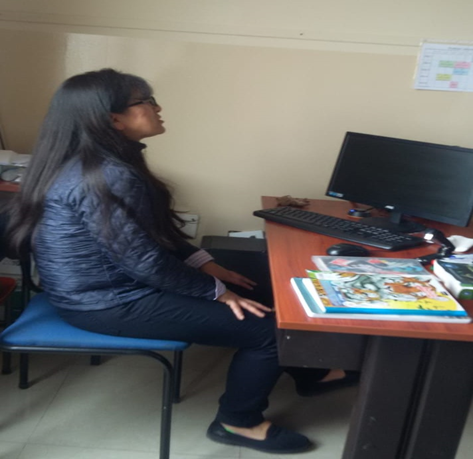 RESULTADOS.
Edad: 20-34 años y 35 a 64 años
Percepción de molestias Musculo- esqueléticos por segmento corporal y tiempo de aparición.
Duración de las molestias presentadas en los últimos 12 meses.
Duración de las molestias presentadas en los últimos 12 meses.
Relación entre molestias de los participantes y las variables estudiadas.
CONCLUSIONES
Los docentes durante la pandemia se han adoptada a la nueva normalidad con la implementación del teletrabajo, durante esta actividad se encuentran expuestos a factores de riesgo ergonómico y a extensas horas de trabajo, factores que contribuyen al desarrollo de problemas osteo- musculares como se evidencia en el estudio el 100% de profesionales presento molestias a nivel de región lumbar y el 80% presenta molestias a nivel de cuello siendo los principales segmentos afectados.
En el análisis del puesto de trabajo con el método REBA se identificó un nivel de riesgo medio en las posturas adoptadas durante la jornada laboral con nivel de acción 2 siendo necesario la implementación de acciones para prevenir el desarrollo de trastornos musculo-esqueléticos en los profesionales.
CONCLUSIONES
Ante la alta prevalencia de trastornos musculo- esqueléticos en los docentes se debe realizar estudios longitudinales para establecer la posible relación entre los problemas osteo- musculares y los factores de riesgo ergonómico encontrados, así como la implementación de sistemas de vigilancia osteo- muscular y la aplicación de programas de prevención en la población objeto de estudio.  
Se debe promover y motivar la implementación de pausas activas, las capacitaciones constantes sobre aspectos ergonómicos e higiene postural que beneficiaría a los docentes minimizando el desarrollo de problemas osteo- musculares.
GRACIAS
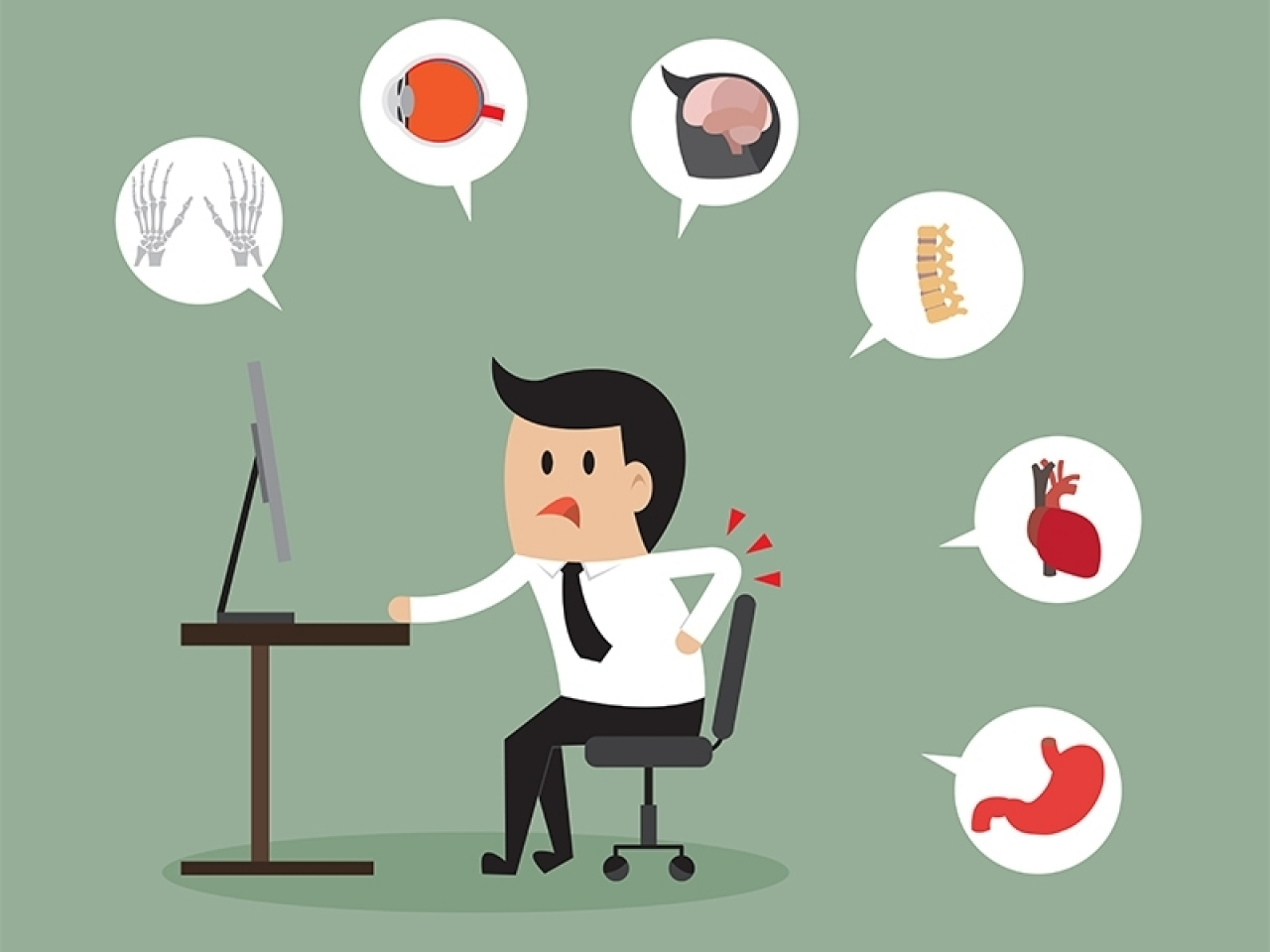